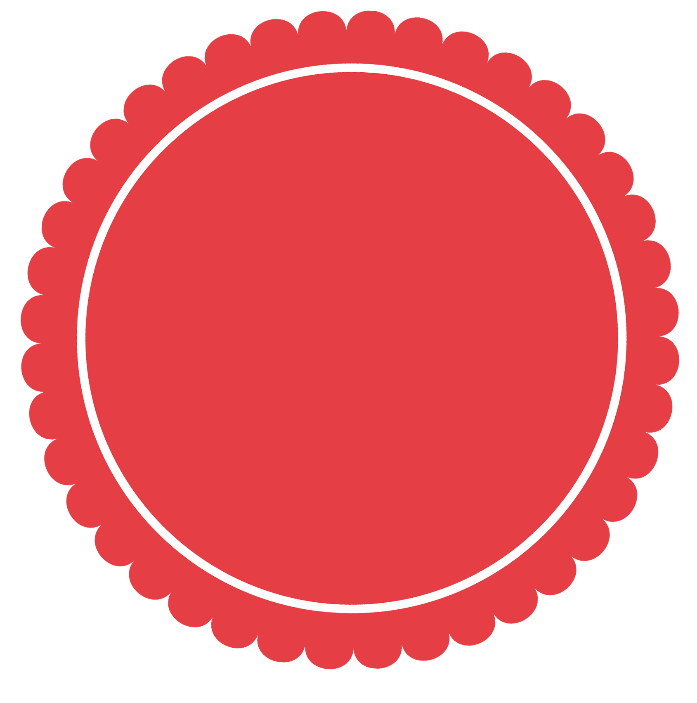 October
2018
Miss Howe’s
 
       Classroom News
A Look At Next Week:
The October reading challenge was sent home with your child last week. It will be due October 31st, and it will be worth 60 points instead of 50 this time. This counts as a reading grade, so please make sure your child completes it!
If your child is in my math class, their first test in math will be this coming Wednesday. Please help your child study for this test at home! We will be reviewing for a few days, but it is important for them to practice at home as well.
If you have not switched over to my Bloomz page yet, please do so! I have a Parent/Teacher conference signup. My code is AV635E 
The Halloween party will be on Wednesday, October, 31st. I will be putting a sign up sheet on Bloomz to bring in drinks, snacks, treat bags, and plates/napkins.
If you have any questions, feel free to email me at hhowe@crestwood.k12.il.us
Word Study:   
stubborn
darted
streak
shouted
mumbled
grinned
firmly
exploded
grumble
languages
Upcoming Tests/Events:
Word Study: Friday, October 19th
Reading: Friday, October 19th 
Reading: October reading challenge due, Wednesday, October 31st 
Parent/Teacher Conferences: October 24th/25th (I have more times available if needed.)
Halloween Parade/Party: October 31st